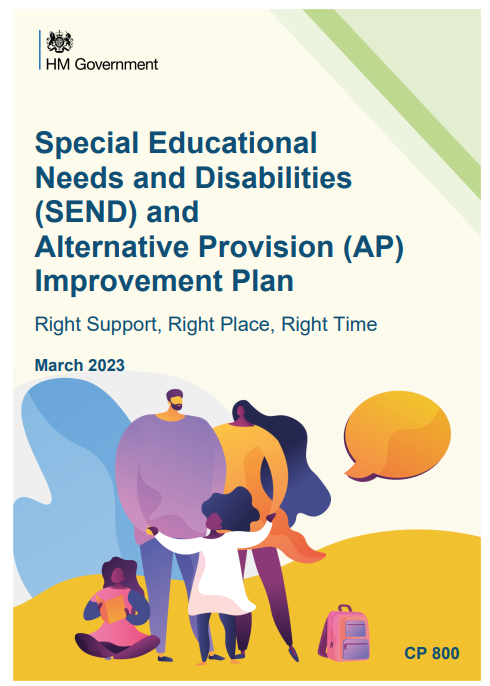 From SEND&AP Green Paper to Improvement Plan – Moving Forward 




7 June 2023
Lead Members – 
Expert Workshop - SE
André Imich, SEN and Disability Professional Adviser, DfE
Key Facts
2
The SEND and AP Green Paper (March 2022)  sought to solve the following problems
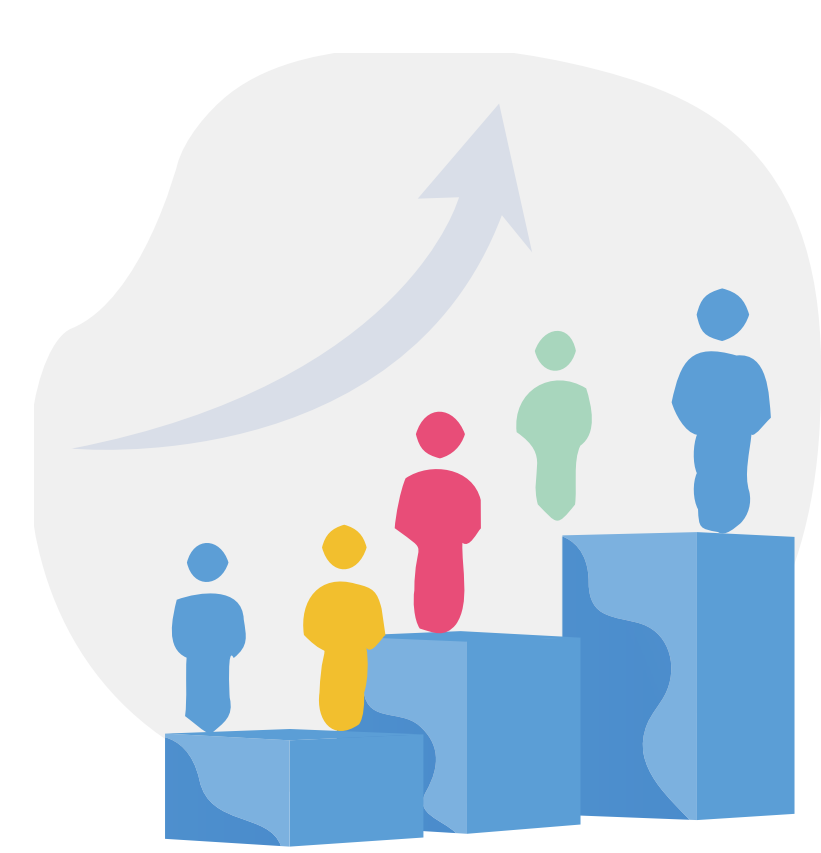 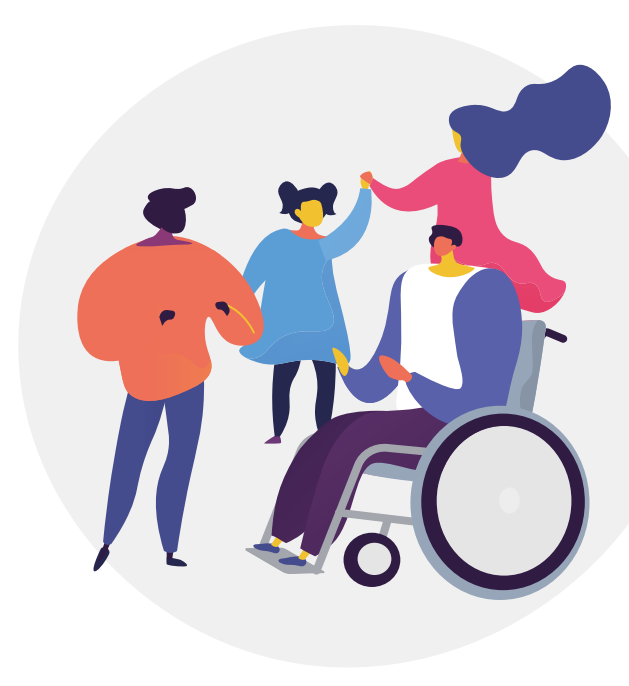 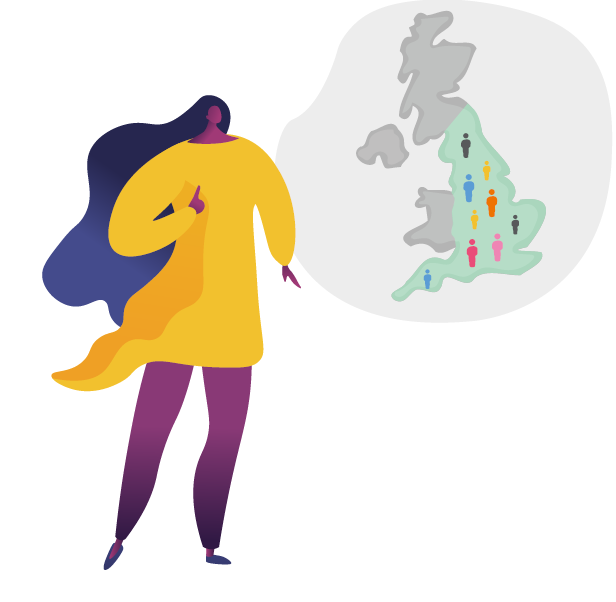 3
A challenge: “There is too much inconsistency across the SEND system in how and where 
needs are assessed and met” 
(GP, 2022)
Specialist placements by LAs
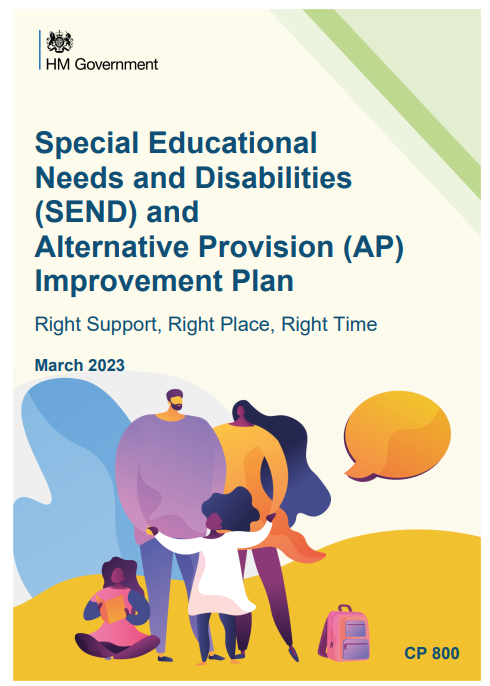 6
A national system underpinned by National Standards
Will build on what good local areas are already doing with their local offer and ordinarily available provision and set this as the standard everywhere. 
We propose setting standards in legislation, via a framework, to clarify who is responsible for securing what provision – emphasising what should be ‘universally’ available in early years, schools and colleges. 
Alongside the National Standards, we will develop ‘practice guides’, to offer frontline professionals a single source of evidence on ‘what works’
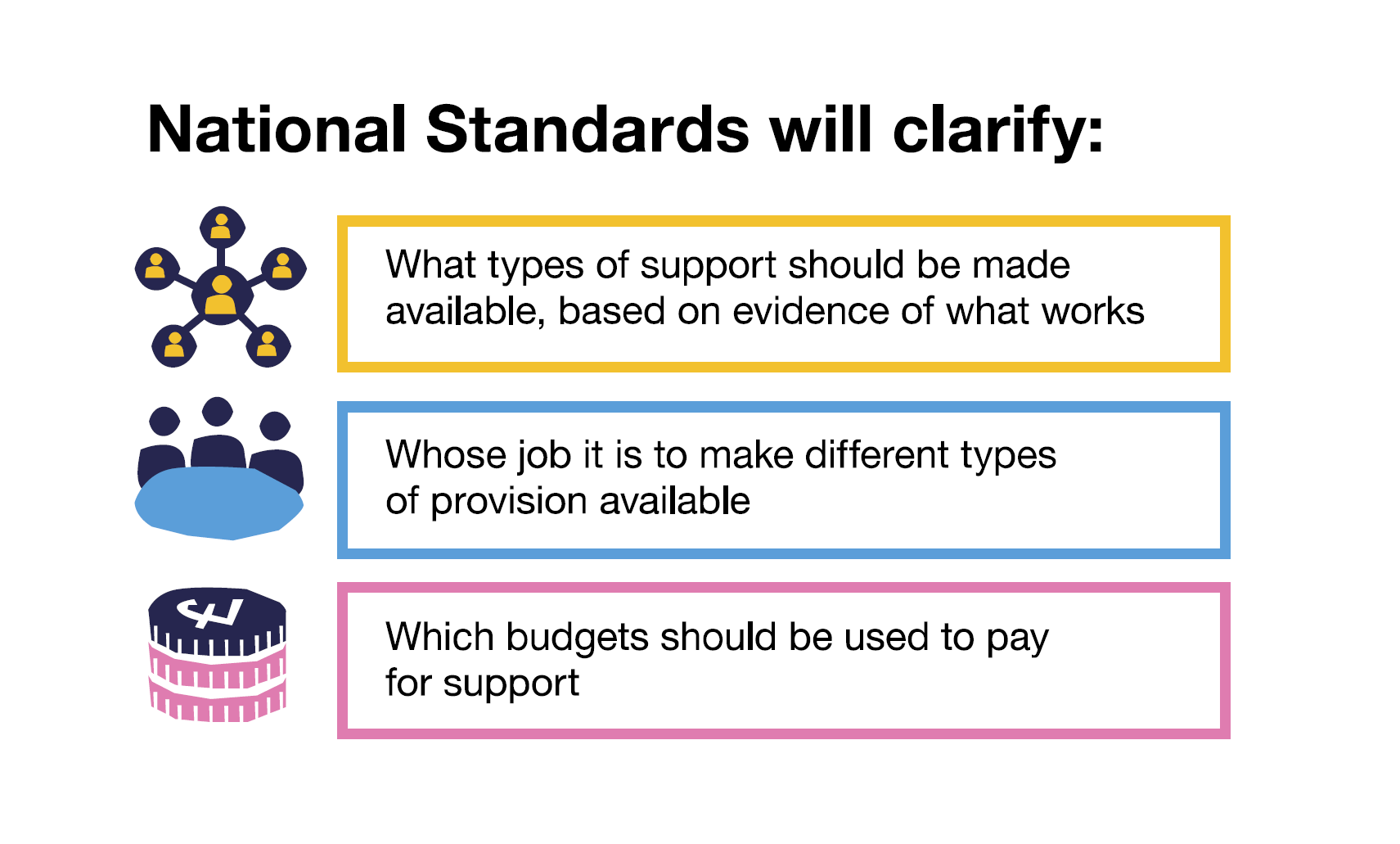 7
Improving mainstream provision through high-quality teaching and SEND training
School leadership programmes (NPQ for Headship, MAT CEO development offer, NPQ for Early Years Leadership) all include a focus on high quality SEND support
Intend to replace the NASENCo with a mandatory high-quality leadership level SENCo NPQ for SENCos
Explore opportunities to build teacher expertise through a review of the ITT Core Content Framework and ECF. 
Clear guidance on the effective use of Teacher Assistants.
Support schools to comply with Equality Act disability duties.
8
Providing specialist support at the point of need
Expanding Mental Health Support Teams (MHSTs) in schools and colleges to c. 500 operational teams by 2024
An offer to all state schools and colleges grants to train a senior mental health lead by 2025
We are investing a further £21 million to train two more cohorts of Educational Psychologists in 2024 and 2025
Alternative Provision to provide early outreach support for mainstream schools  - a three tier model.
Increase number of Supported Internships available
9
Further developments going forward
Partnerships, including school leaders, to be responsible for producing a local inclusion plan (LIP) for local delivery.
Capital investment - £2.6 billion over next 3 years
Develop a national EHCP template and encourage all SEND services to move to EHCP digital systems.
Introduce a tailored list of clear placement choices to families following testing through a Change Programme.
Introduce inclusion dashboards to improve understanding of the local area and be a tool to strengthen accountability.
Further funding to support the training of 400 more EPs.
Introduce a national framework of banding and price tariffs
Test and evaluate options for strengthening mediation.
10
Designated Social Care Officer (DSCO)
We propose to revise the Code to strongly encourage the adoption of DSCOs.
To improve strategic leadership and engagement with the SEND system among social workers, CDC has been piloting the role of DSCO across 30 LAs. 
A senior position within LA’s children’s social care function, with responsibility for supporting better engagement between social care and SEND teams. 
Has the potential to deliver better join-up between social care and other partners, and in developing a quality support offer for families of children with SEND.
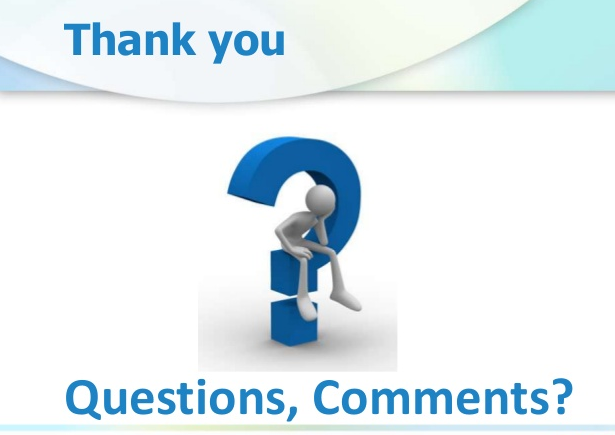 12